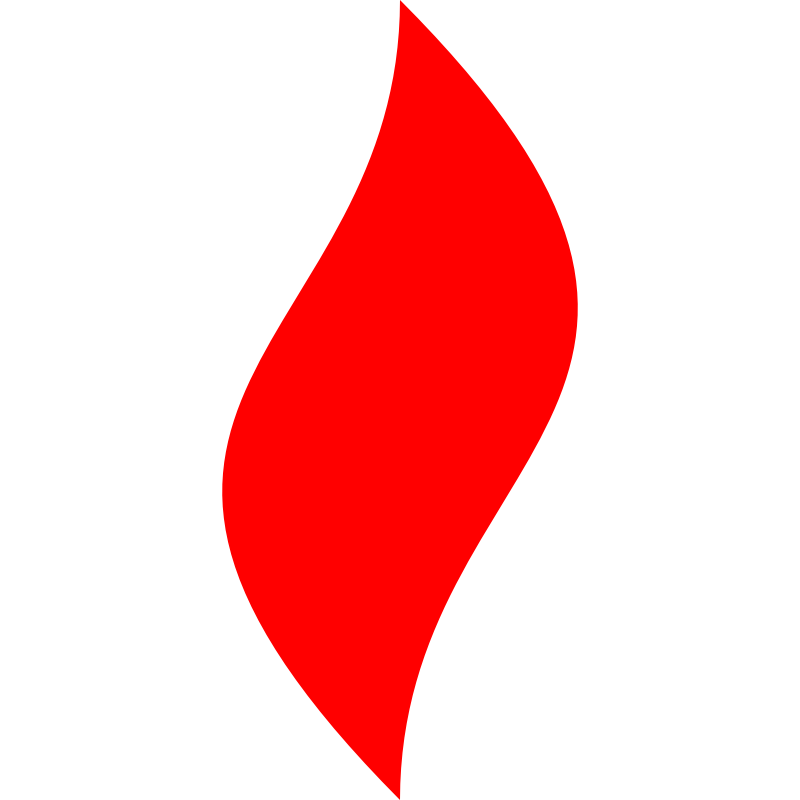 点燃
品牌私域运营中心
裂变粉丝7天养群（首单+复购）
部门：运营一部   
姓名：林关月
花名：冰轮
所有传统领域出现过的机会，都值得用企微私域再做一遍！
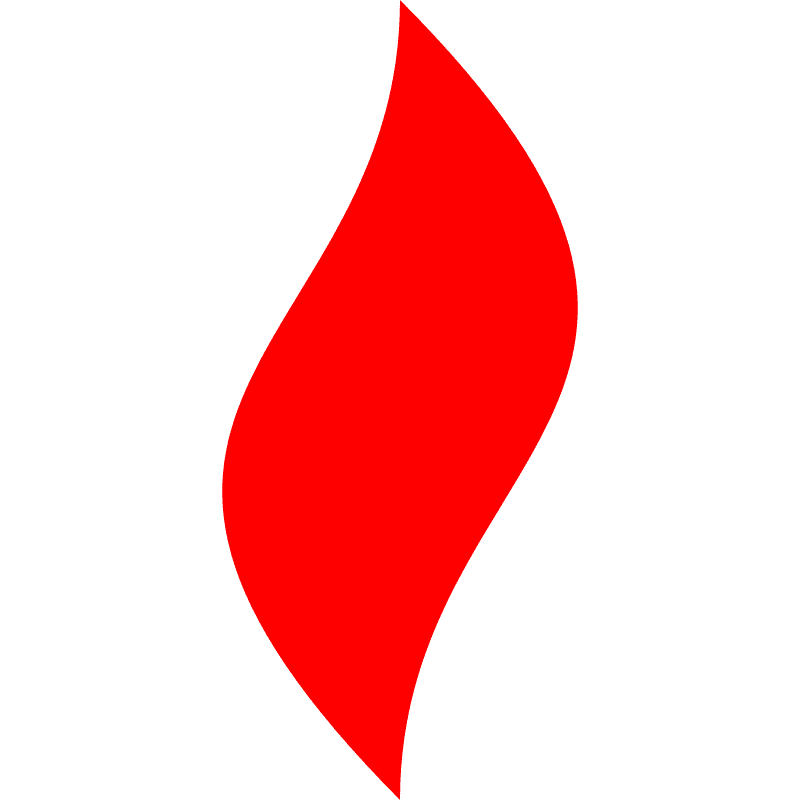 点燃
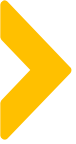 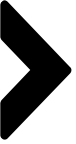 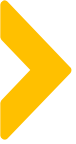 目录
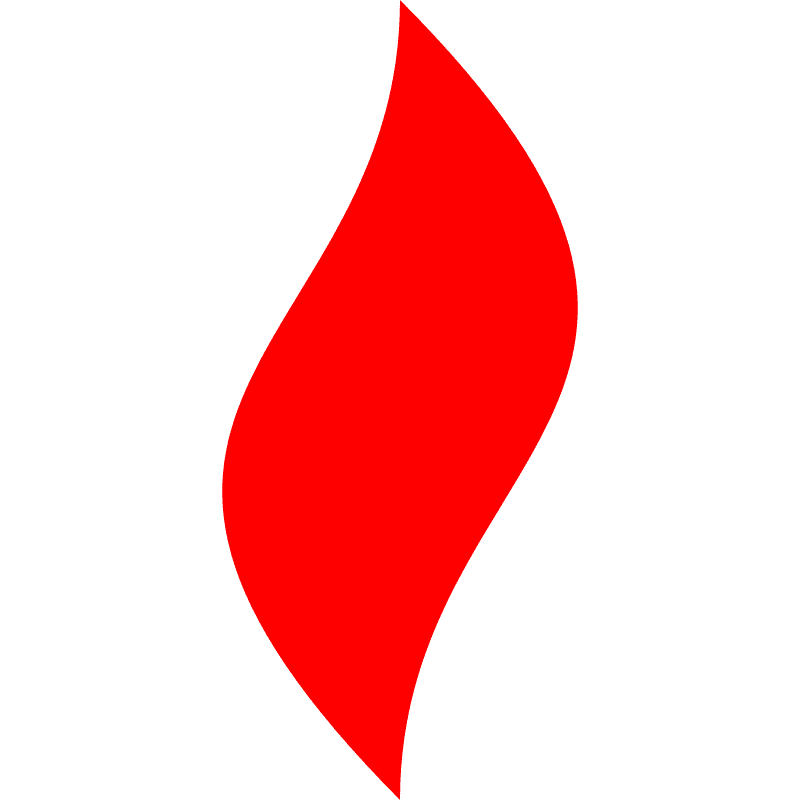 点燃
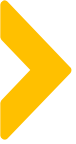 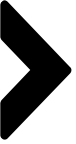 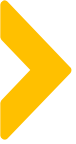 回顾裂变路程变迁
STEP 02
不断裂变
STEP 04
首单转化稳定
阿道夫
碧翠园
大约是澳贝
花钱了，得收回，裂变成本控制在单粉价格1元左右，第一次回复率28%，开单率8%，第二次开单率不到5%
正在追踪复购数据产出，下次复盘如果有测最后两个环节一起说，如果没直接告诉大家复购率
发现稳定增粉渠道，能冲KPI，最低裂变单粉价格0.42
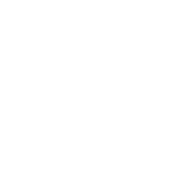 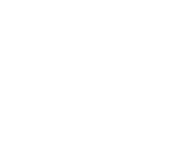 酷开
澳贝
不断裂不断冲，充钱就能解决KPI
首单回复率16%-25%
首单转化率3.3%
客单9.9
（高客单产品还有裂变机会的话可测）
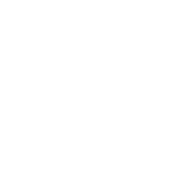 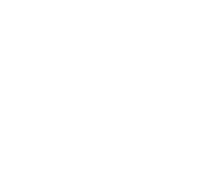 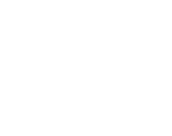 STEP 01
能裂变
STEP 03
开始首单
STEP 05
复购单（下回讲）
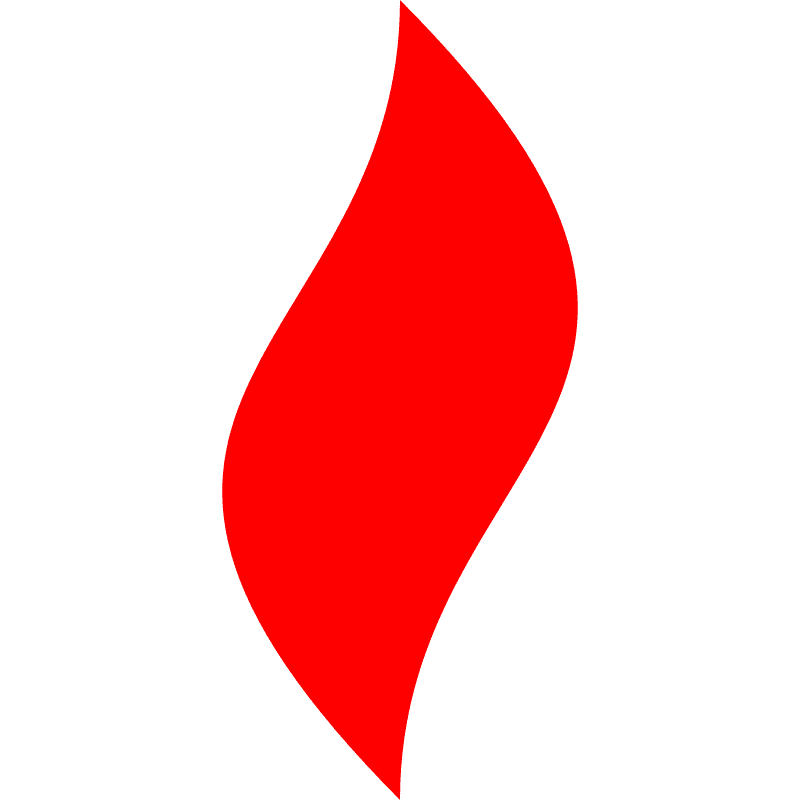 点燃
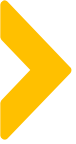 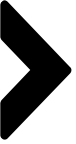 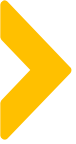 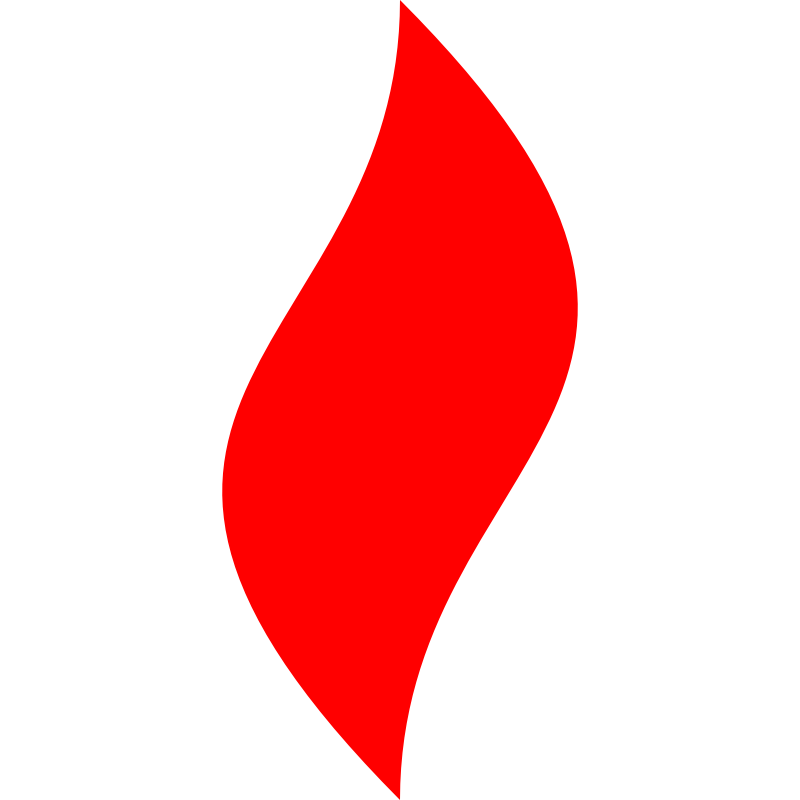 点燃
品牌私域运营中心
裂变粉丝私域成长地图
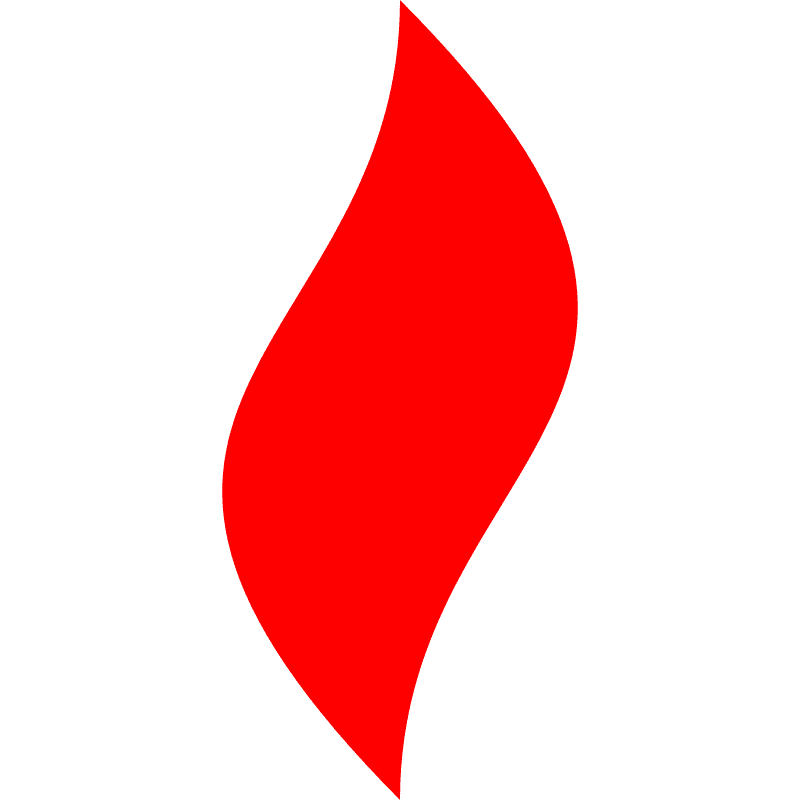 点燃
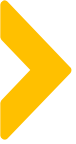 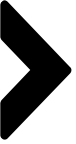 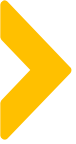 裂变粉丝7天私域地图
第二天
小蝌蚪找妈妈
完成抽奖活动，开启3天后7天留存基础
第七天
匹配种子用户进行裂变助力进入企微
7天内容打卡输出，及复购回访，例如：7天减肥食谱等
第一天
兑换奖品后，预告隔天的利益点活动，例如抽奖，送券等
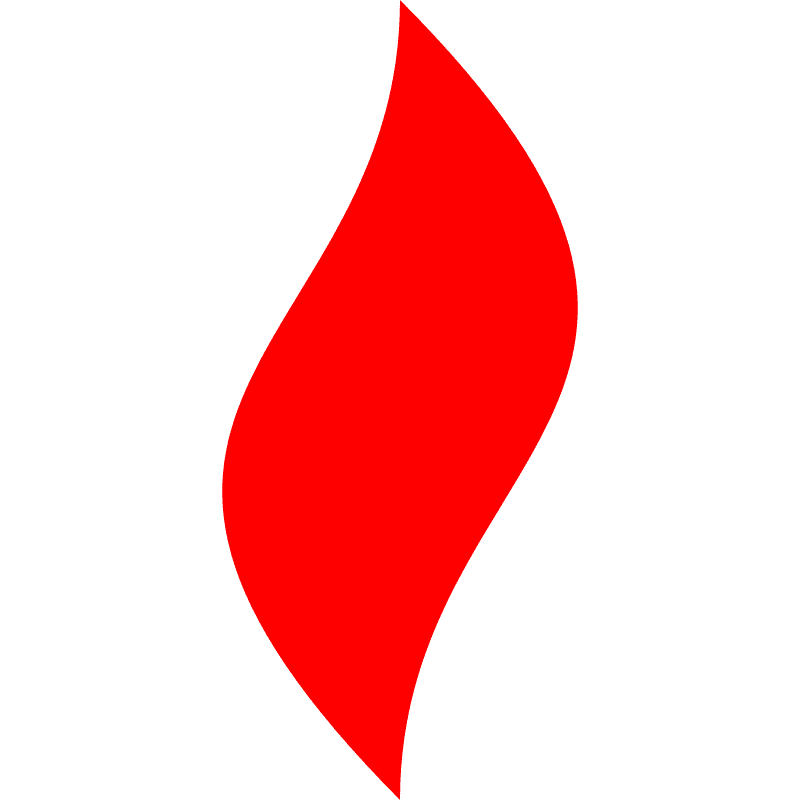 点燃
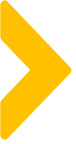 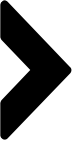 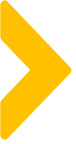 小蝌蚪找妈妈--进入企微私域
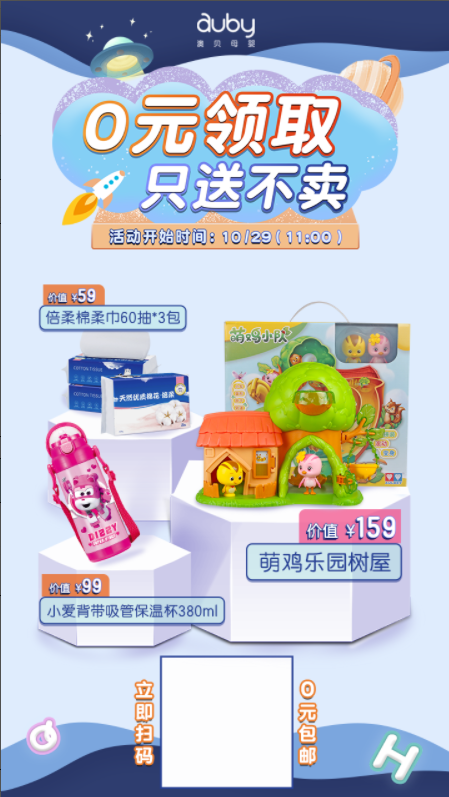 进入私域
LOR
1
助力添加成为好友进入品牌私域
LOREM
好友关系链
2
种子用户筛选，泛粉用户筛选
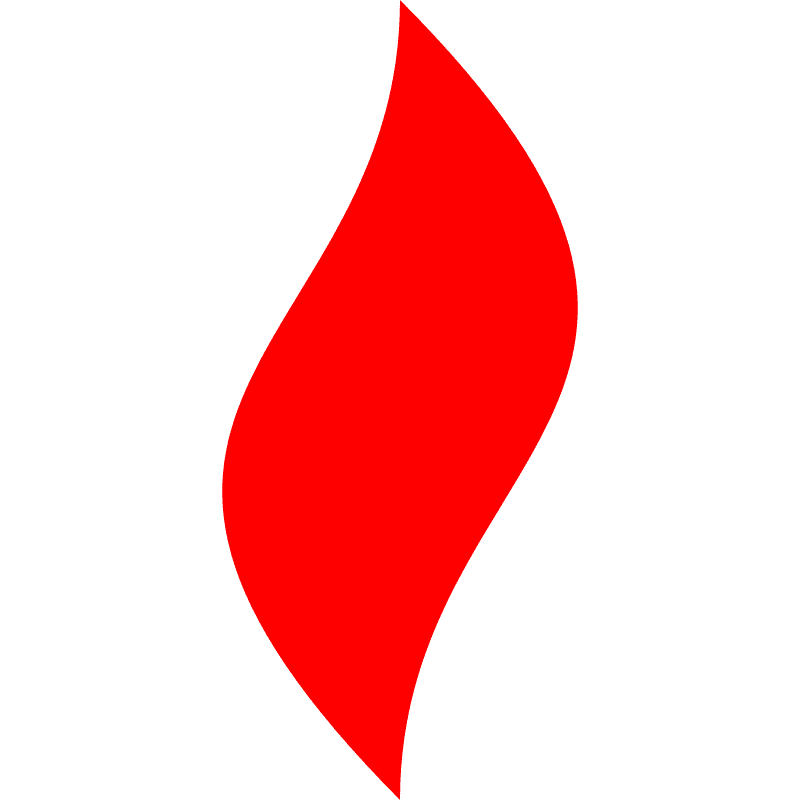 点燃
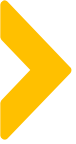 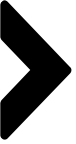 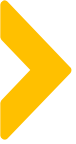 第一天--兑换利益点及24小时留存
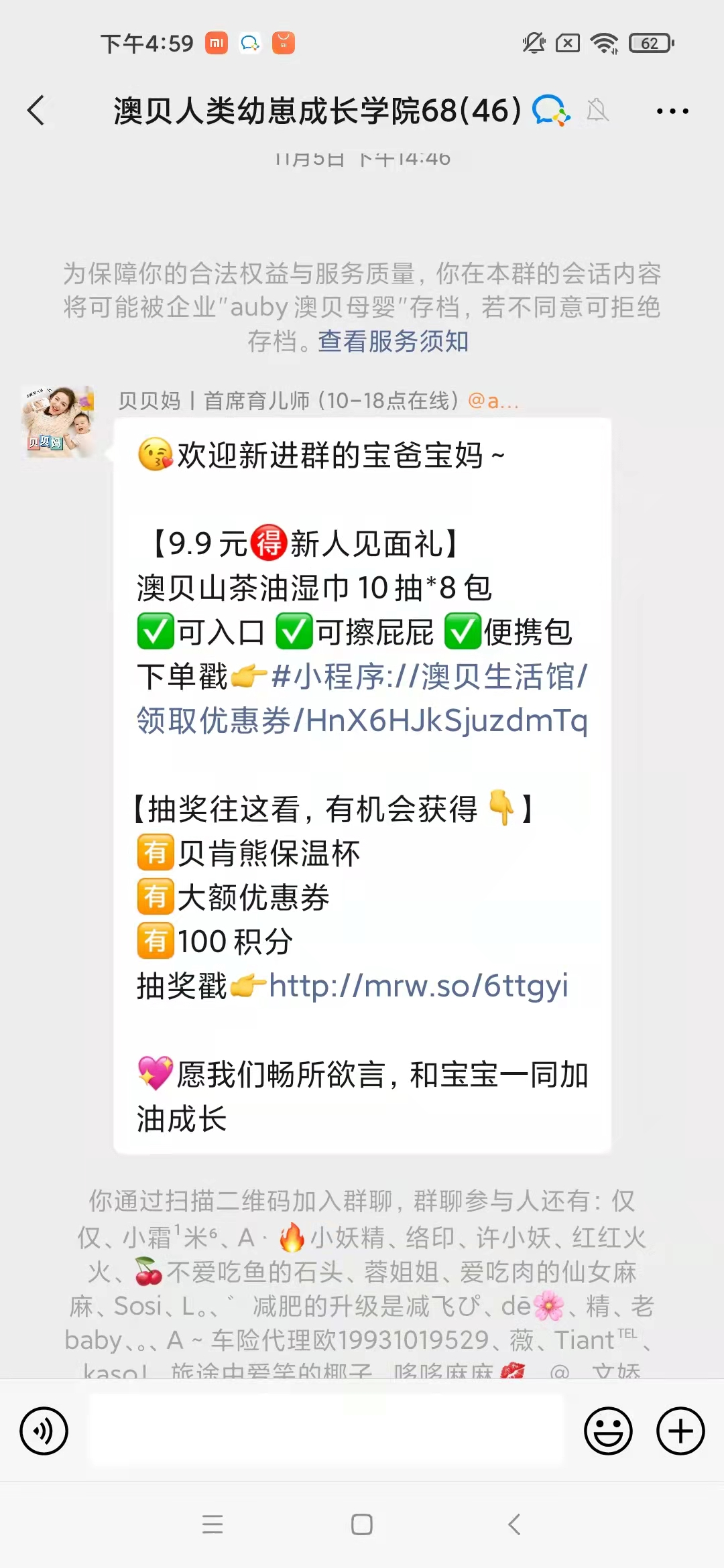 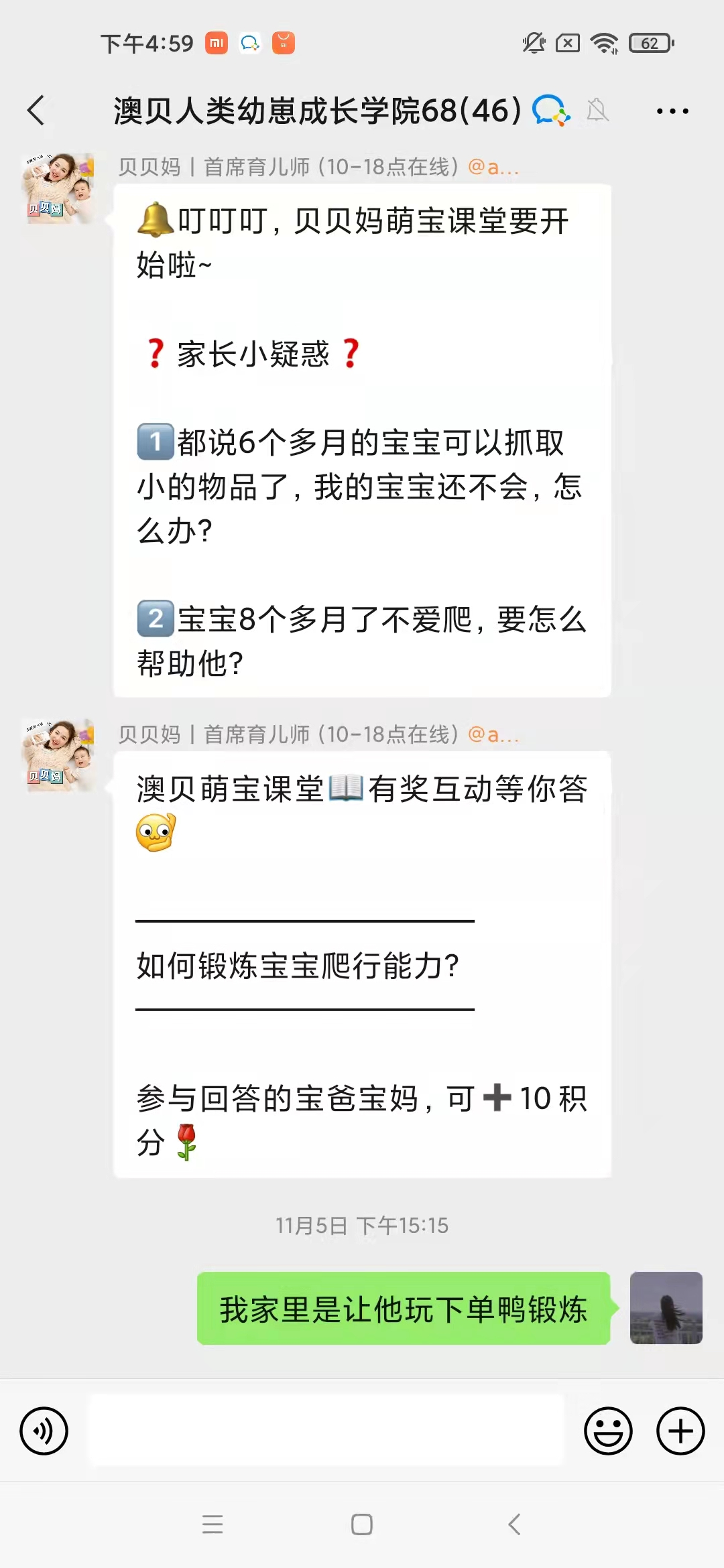 1
已领0元奖品，筛选愿意进群用户，进群率4%，首单开单率3.3%
Lorem ipsum
2
内容输出，第二天社群粉丝留存90%（进群68，第二天64）
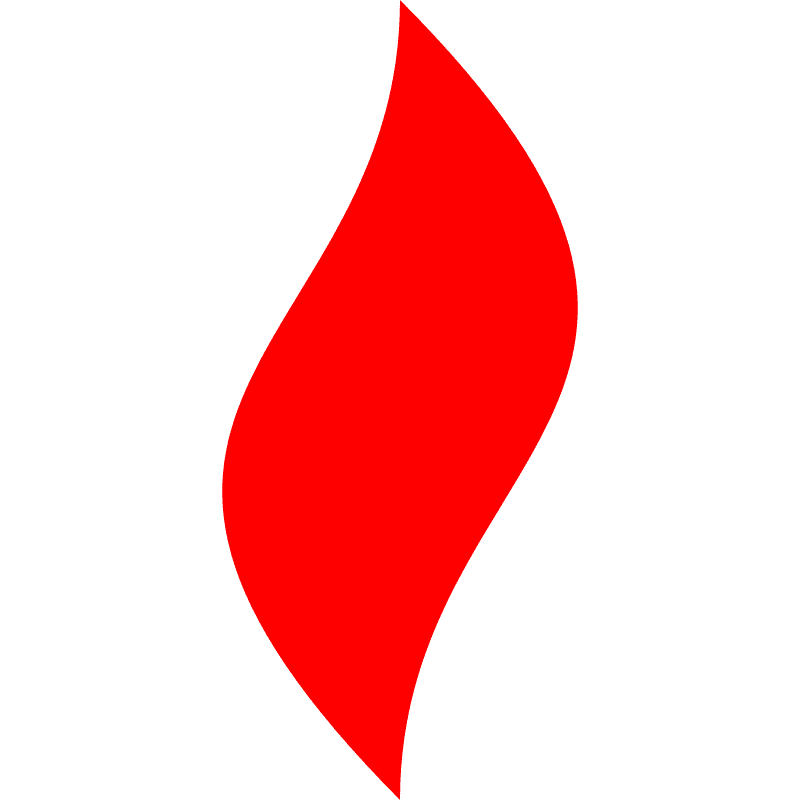 点燃
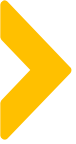 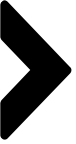 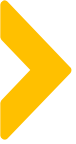 第二天--48小时留存
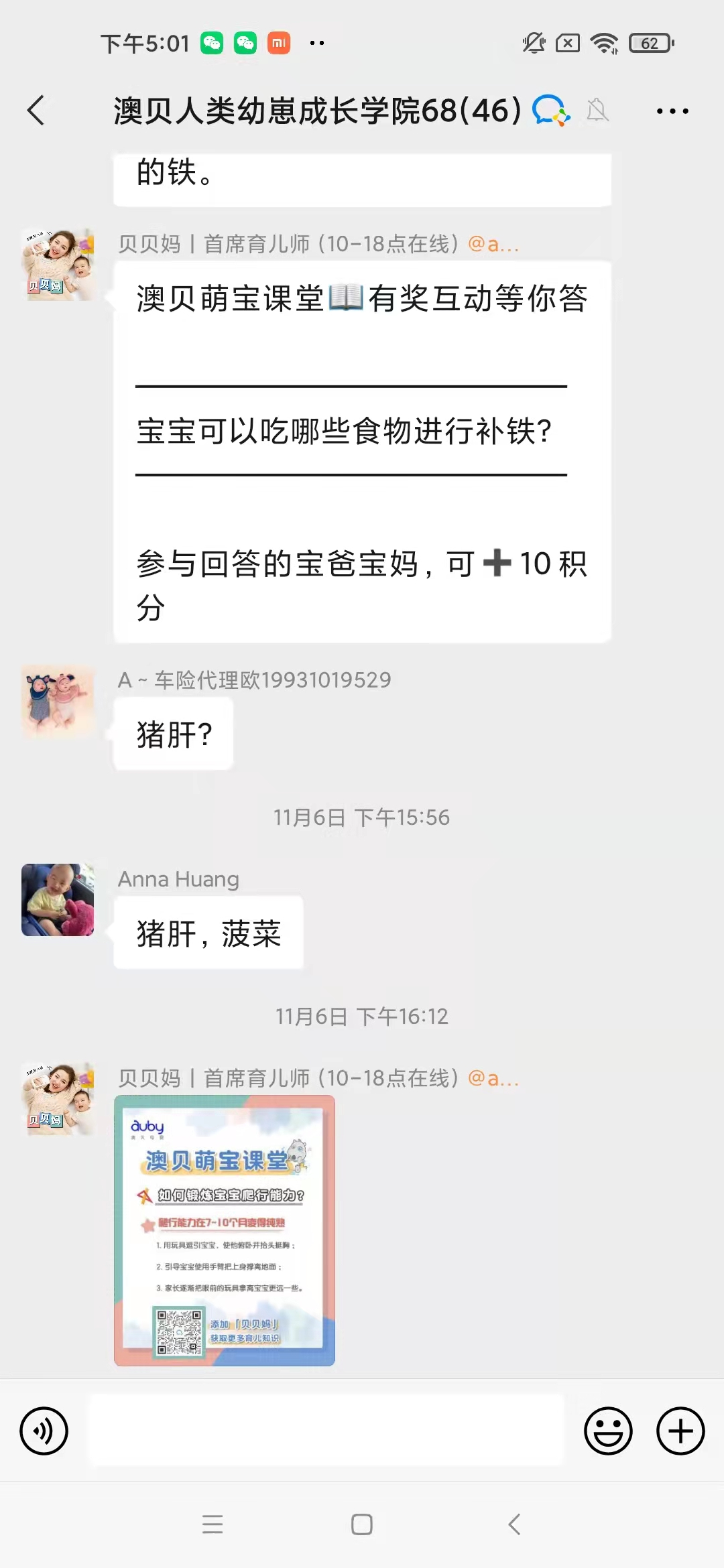 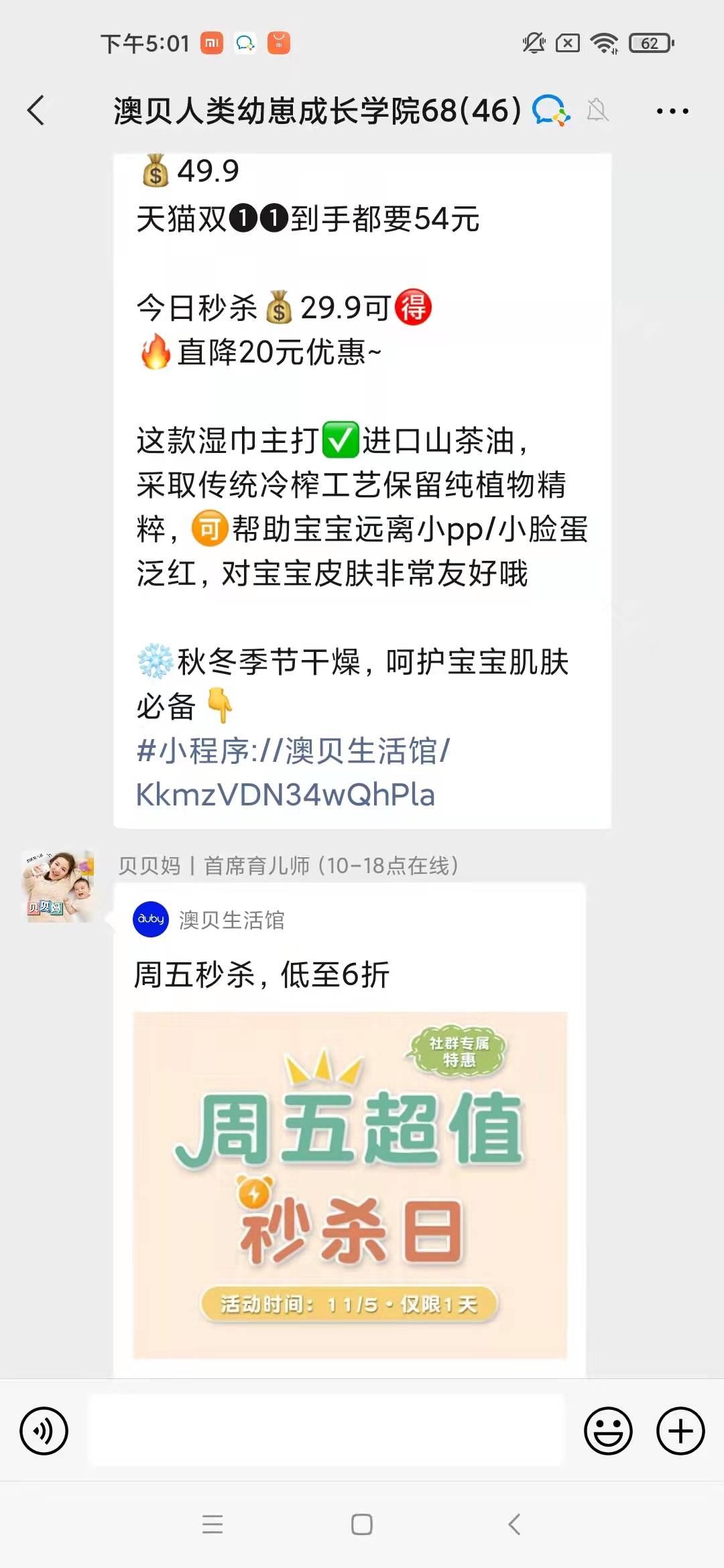 1
干活输出活跃社群，第二天留存率80%（第二天下午社群人数54）
Lorem ipsum
2
针对干活每日推荐一个产品，单独小程序追踪（遇上双十一引流天猫，中间无法追踪复购，小程序复购第二天晚上2单）
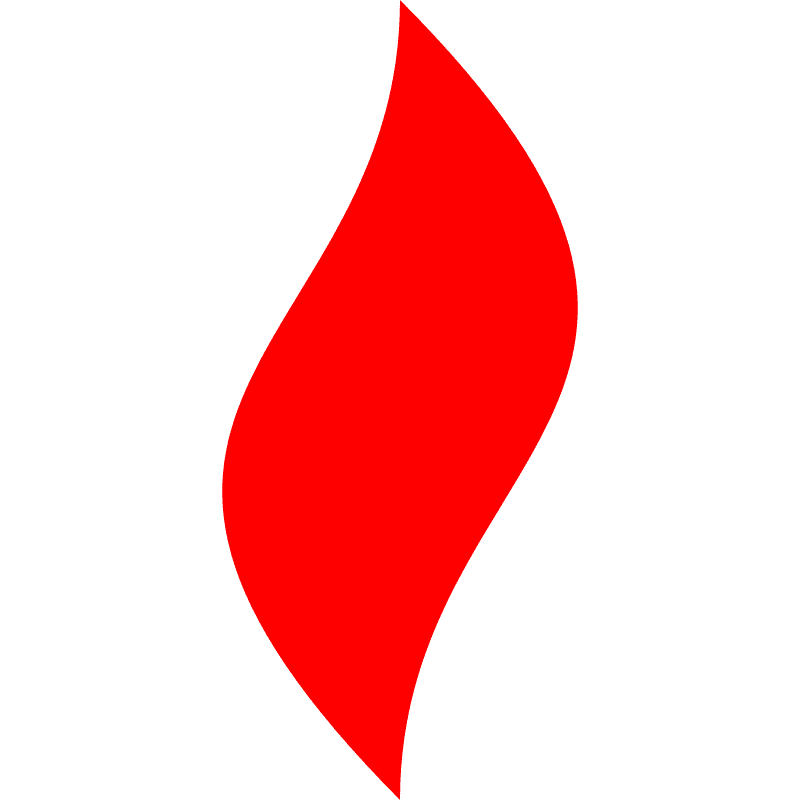 点燃
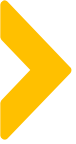 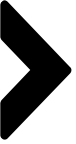 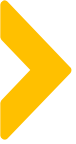 第七天--复购
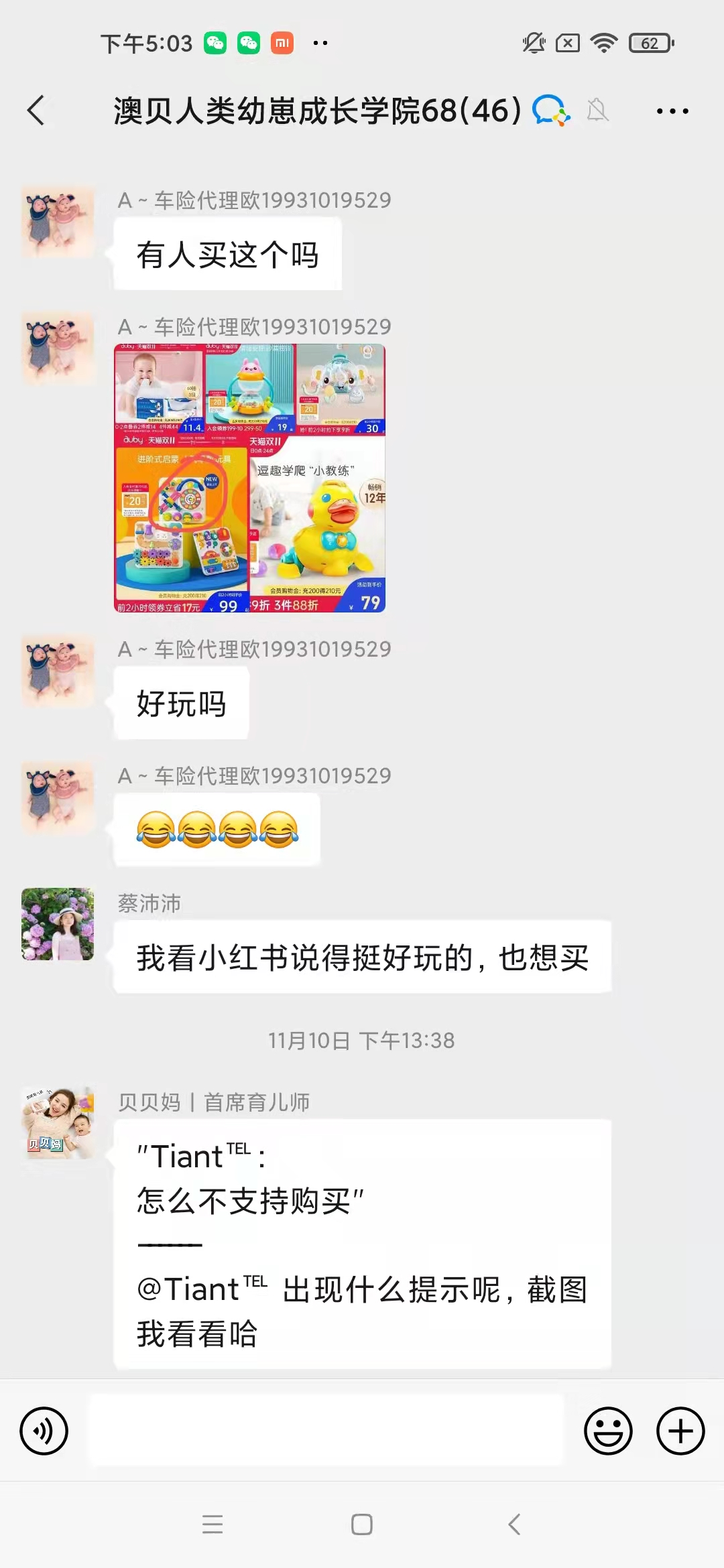 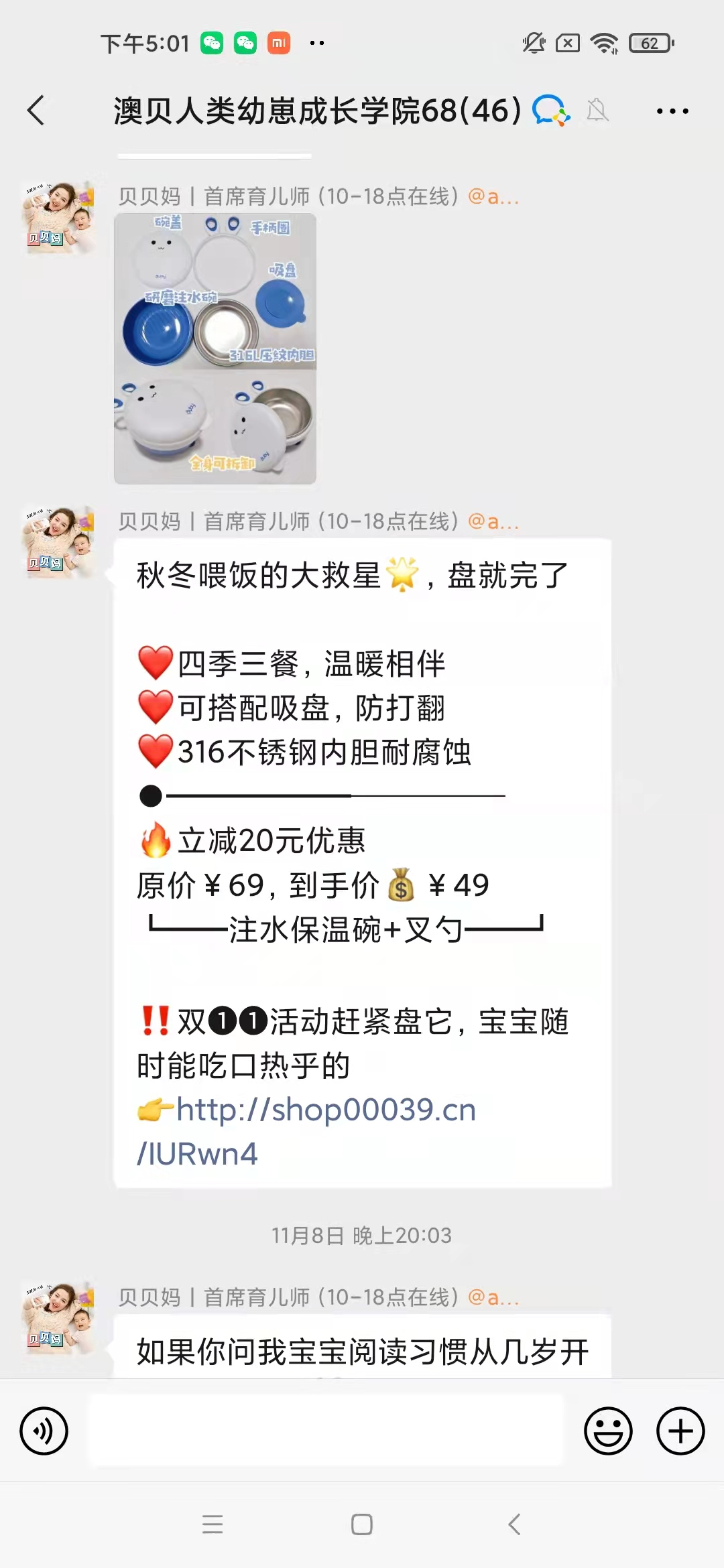 1
双十一活动，有咨询有需求用户，引流天猫，暂时无法追踪
Lorem ipsum
2
目前追踪到的复购只有3.4%，不包含天猫（首单58单，复购2单，复购率=2/58=3.4%，按触达人数1947，复购下单2，复购率0.1%）
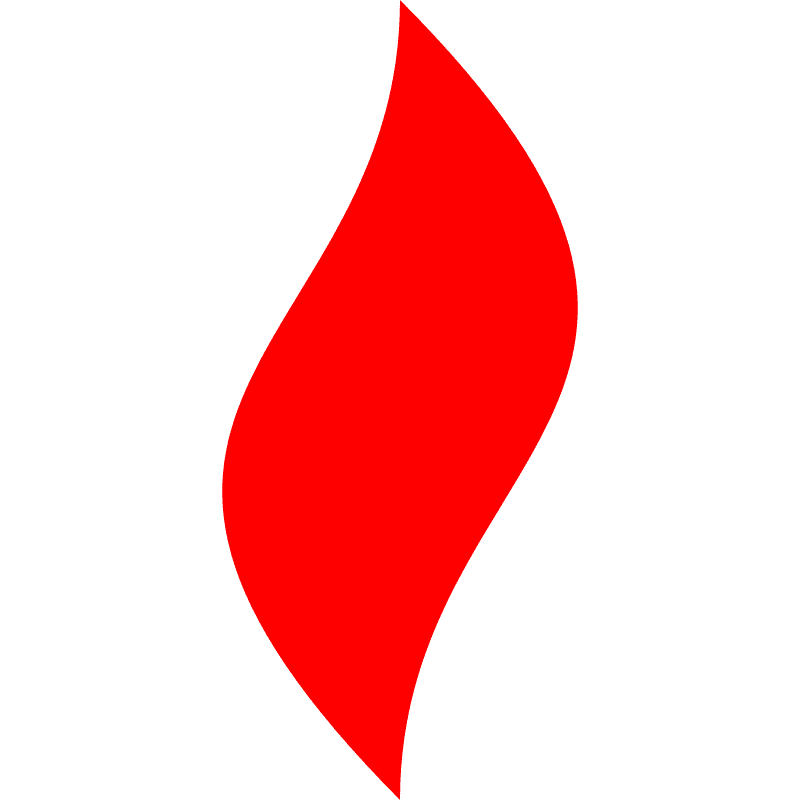 点燃
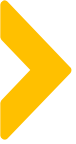 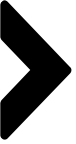 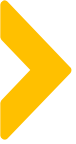 普通粉丝池运营--产出ROI是否回正
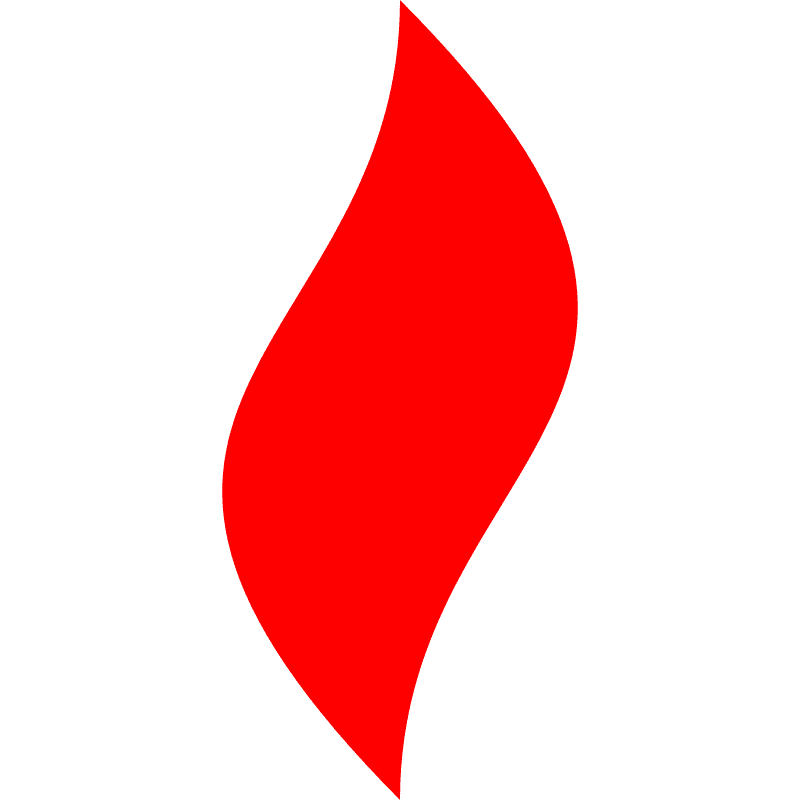 点燃
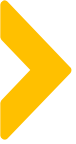 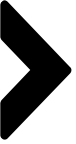 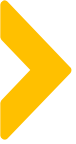 案例中亮点及可复用的点
7天养群计划
首单+复购时间点
干货类型：
打卡型，任务型
A
B
C
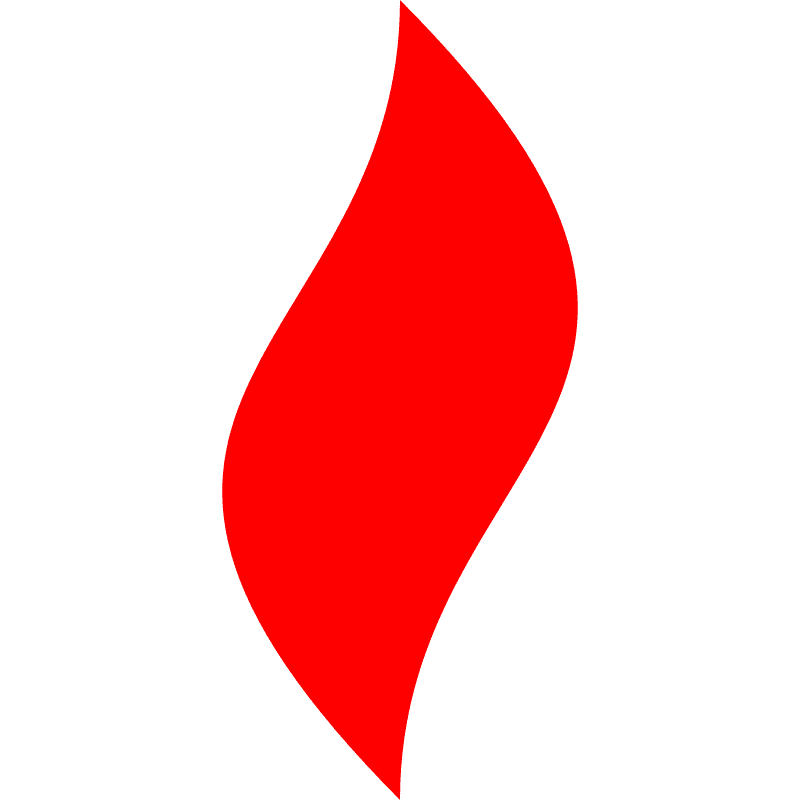 点燃
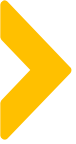 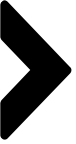 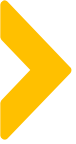 针对案例的延伸思考
1、虽无法追踪天猫数据，但小程序产出依旧无法ROI回正，裂变复购该何去何从
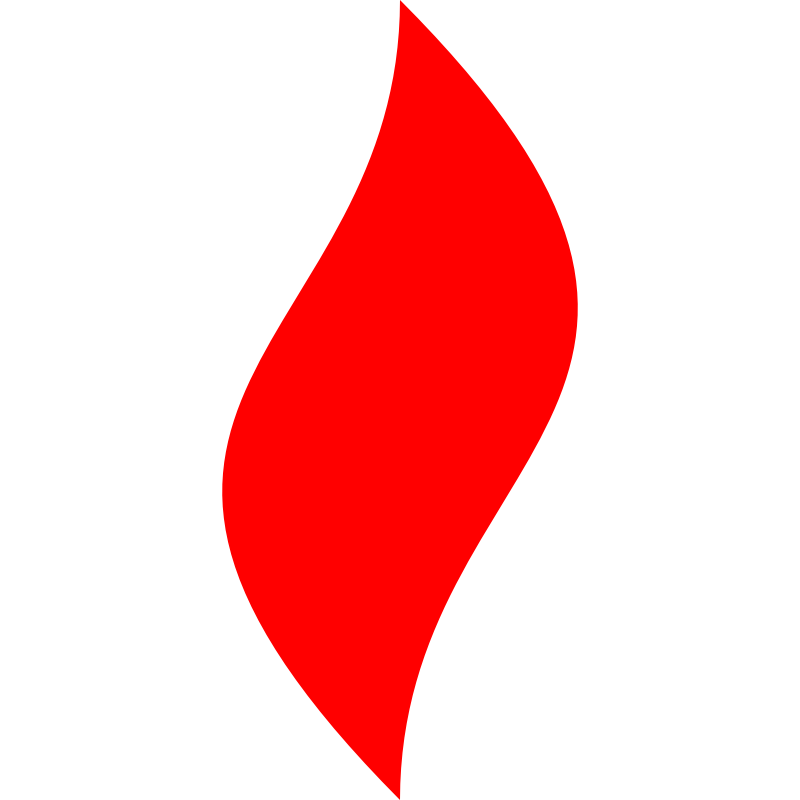 点燃
品牌私域运营中心
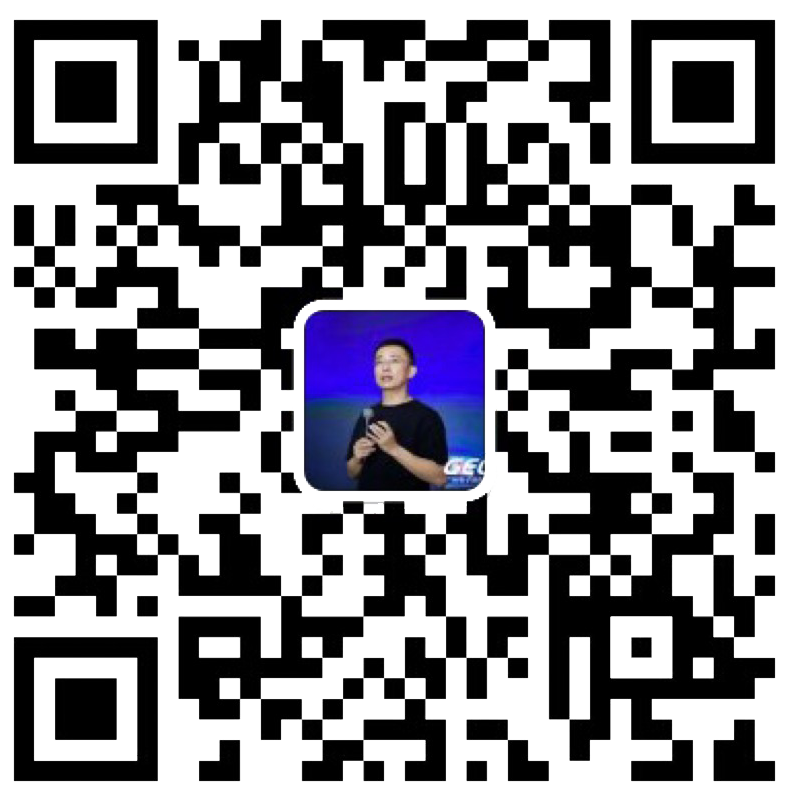 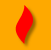 帮你管理最有价值的用户资产
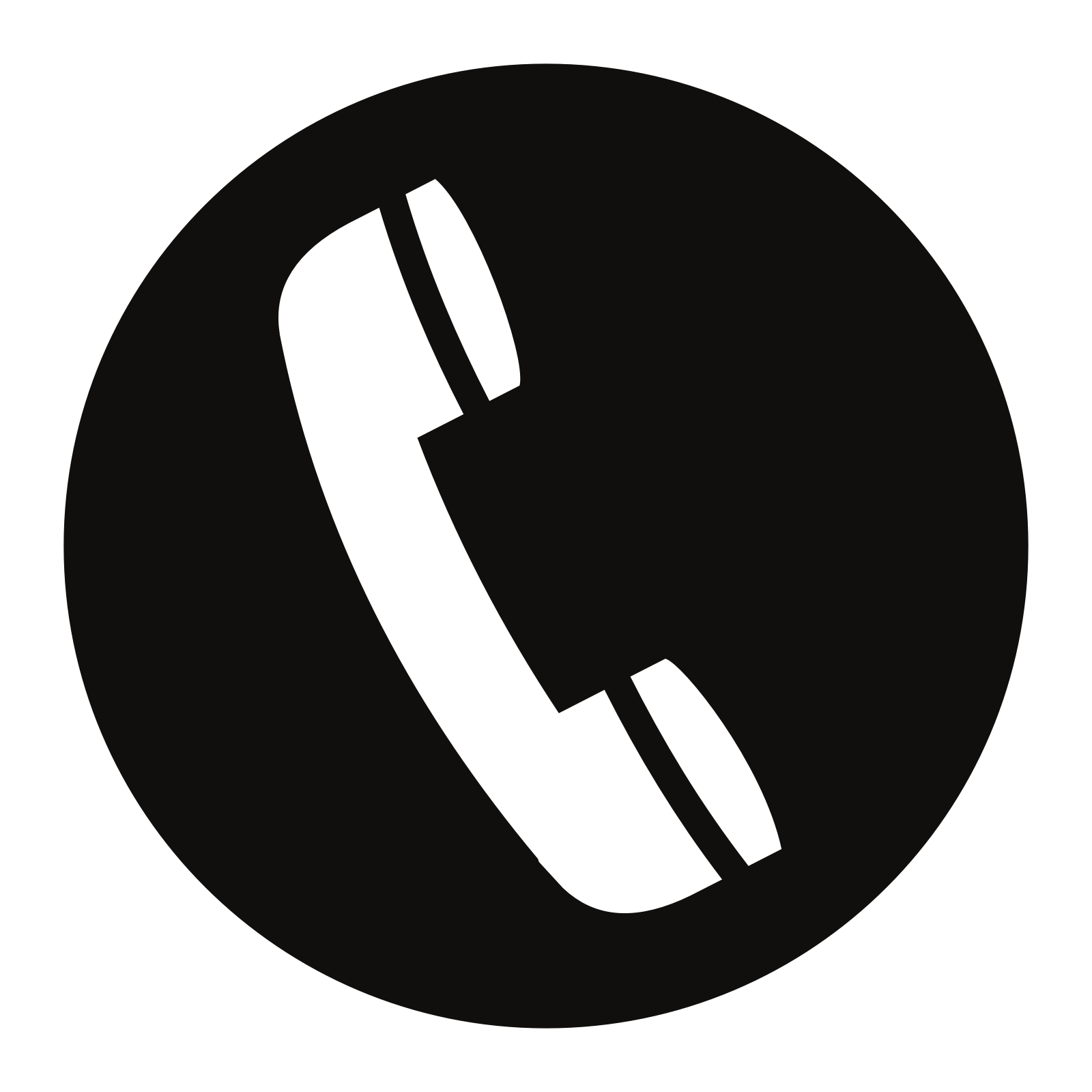 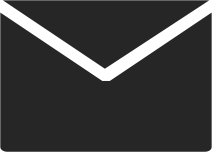 Wei Zi Jun
+86   139  0227  0098
WeChat
510970969@qq.com